कबचौउमवि जळगाव संलग्नित किसान कला, वाणिज्य व विज्ञान महाविद्यालय, पारोळा.जि. जळगाव
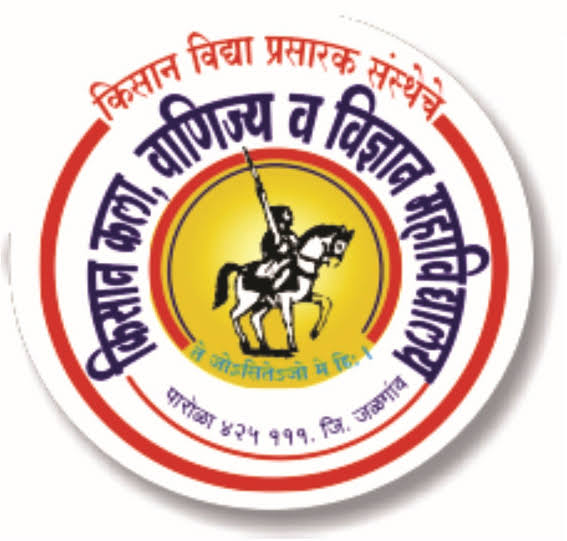 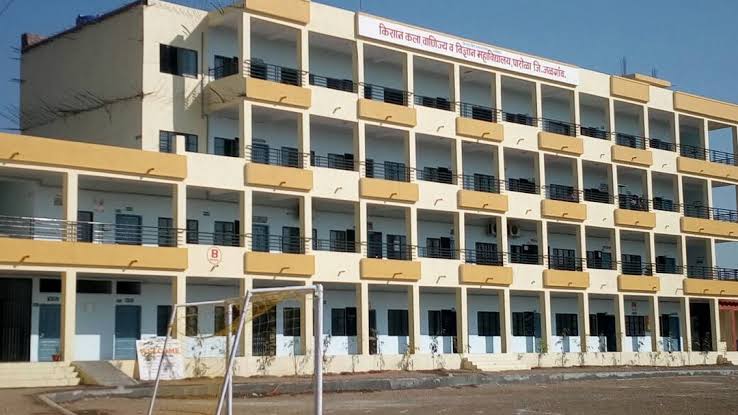 प्रथम वर्ष कला विषय: राज्यशास्त्र सत्र: प्रथम दि.  ०६/०८/२०१९
घटक ०१: भारतीय राज्यघटना उपघटक: भारतीय राज्यघटनेची वैशिष्ट्ये
१) सर्वात मोठी लिखित राज्यघटना 
२) लवचिक व परीदृढ 
३) इतर राज्यघटनांचे प्रतिबिंब 
४) एकेरी राज्यघटना 
५) एकेरी न्यायालय 
६) एकेरी नागरिकत्व 
७) मुलभूत हक्कांचा समावेश 
८) मुलभूत कर्तव्यांचा समावेश
* ०९) घटना दुरुस्ती पद्धत 
* १०) घटना दुरुस्तीचा अधिकार फक्त संसदेला  
* ११) आणीबाणी पद्धत 
* १२) बहुपक्षीय पद्धत
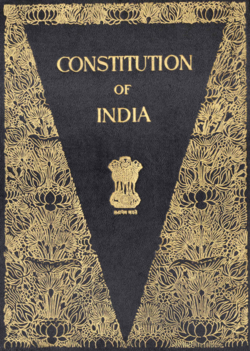 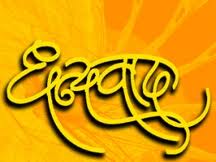